يا بخت الناس اللي عايشه هناك في أورشليم !
أحجار أورشليم
منحنا هو البراءه
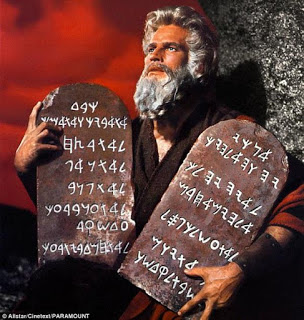 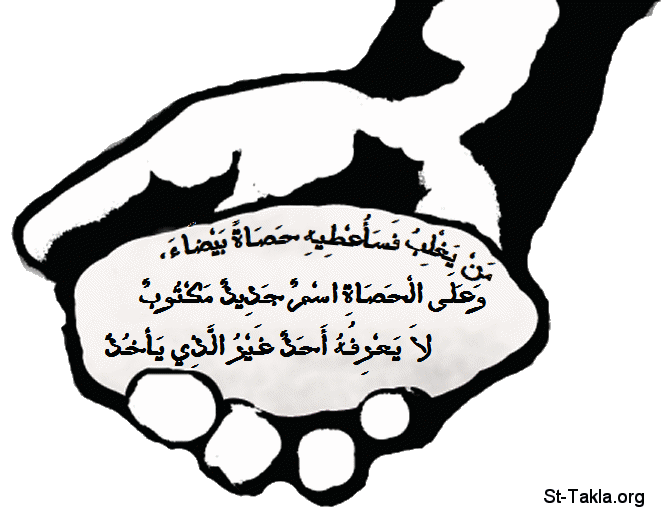 سقطنا ...
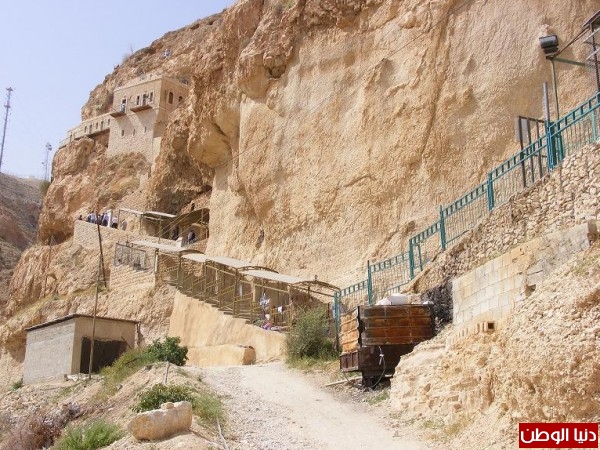 أحجار أورشليم
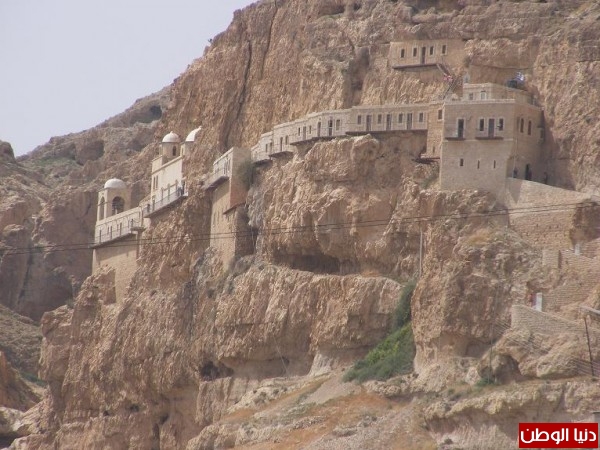 أحجار أورشليم
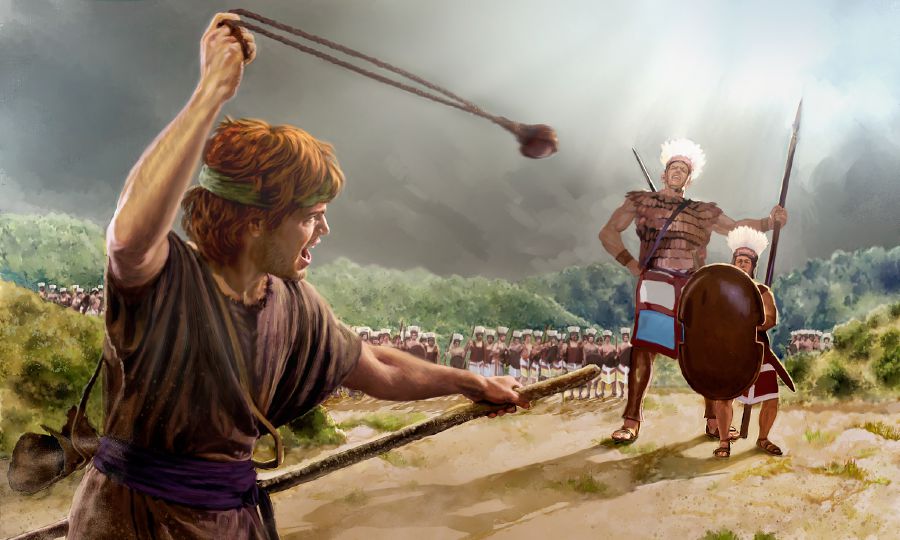 أحجار أورشليم
أحجار أورشليم
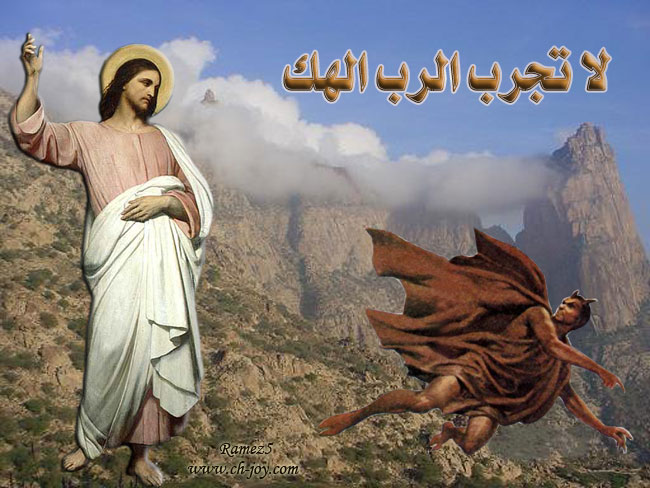 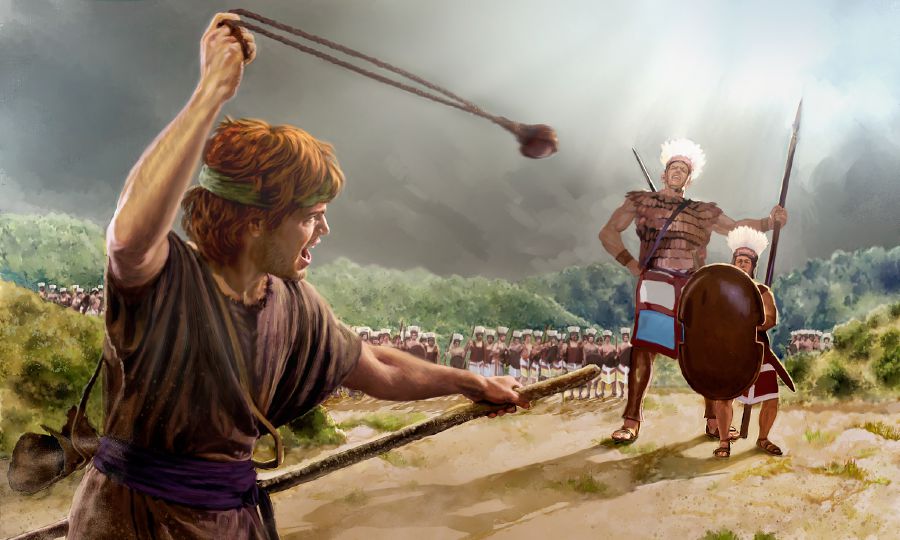 أحجار أورشليم
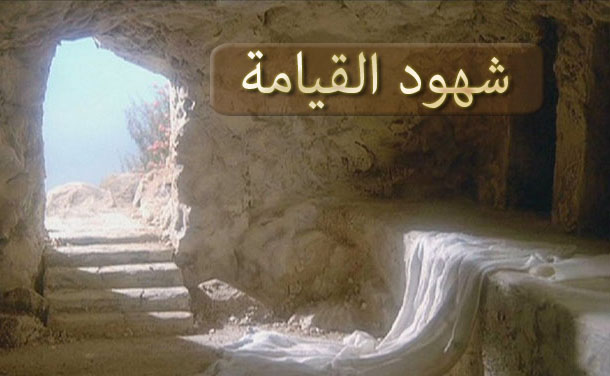 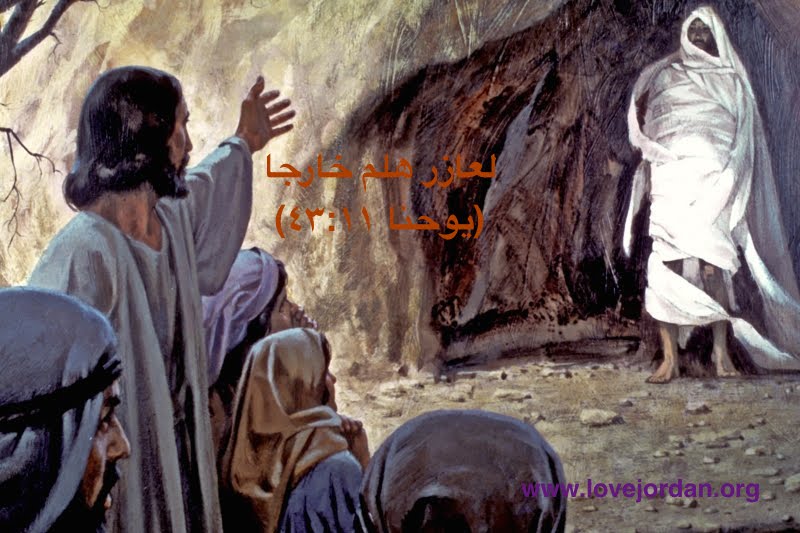 أحجار أورشليم
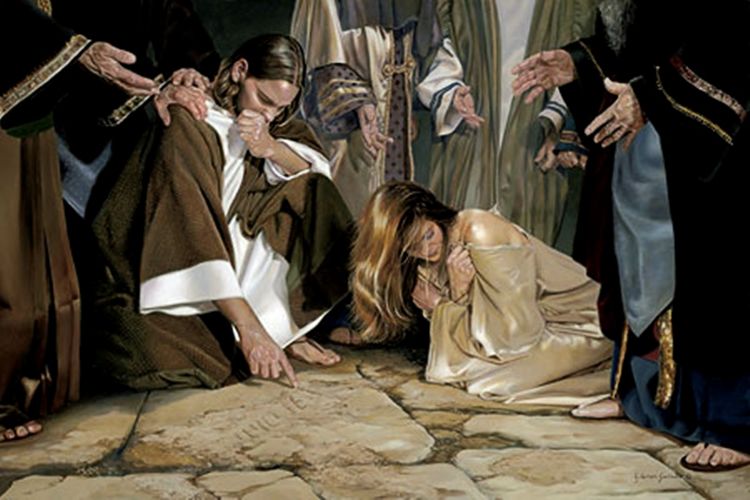 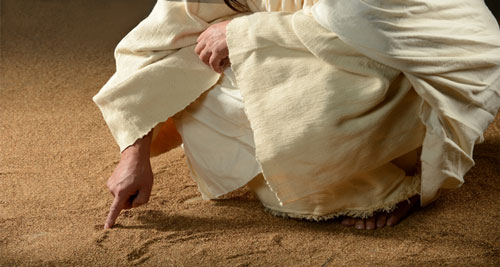 أحجار أورشليم
أحجار أورشليم
أنا ...
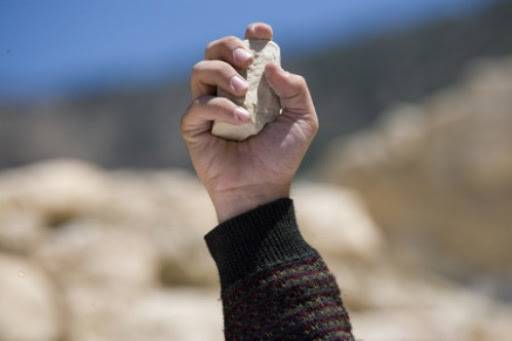 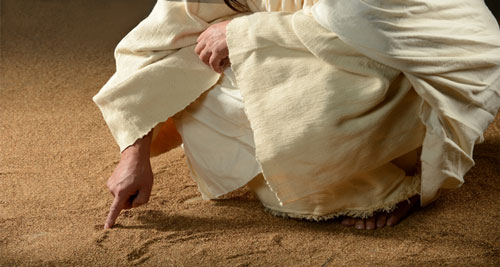 هو ...
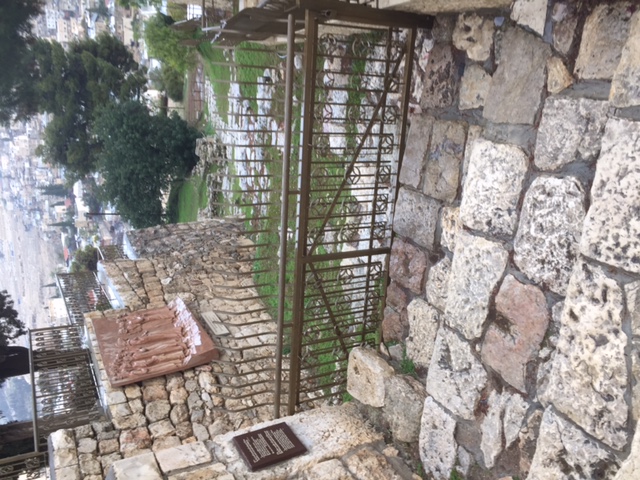 أحجار أورشليم
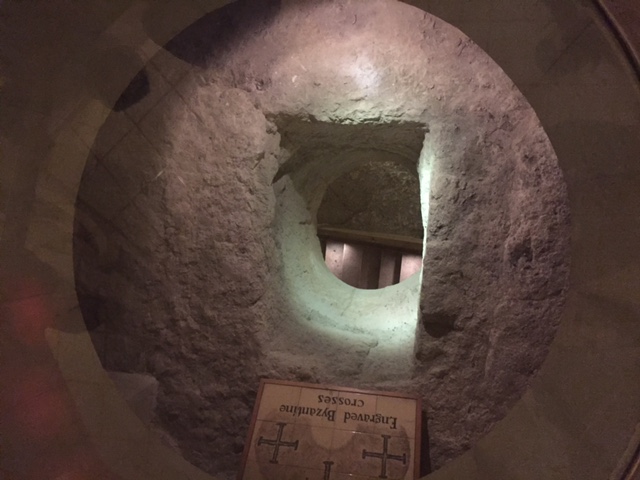 أحجار أورشليم
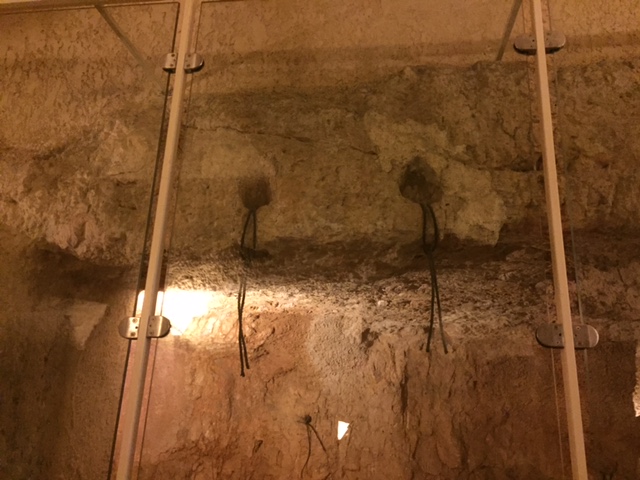 أحجار أورشليم
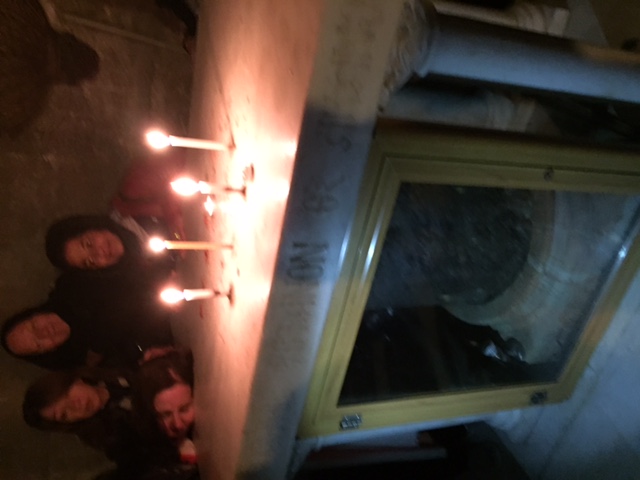 أحجار أورشليم
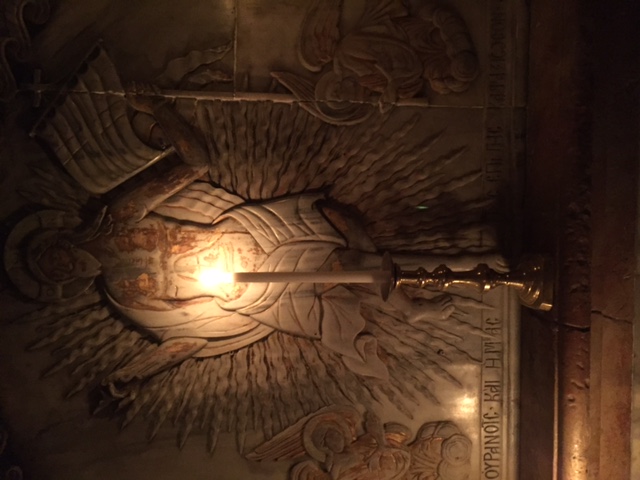 أحجار أورشليم
ليكن نور ...
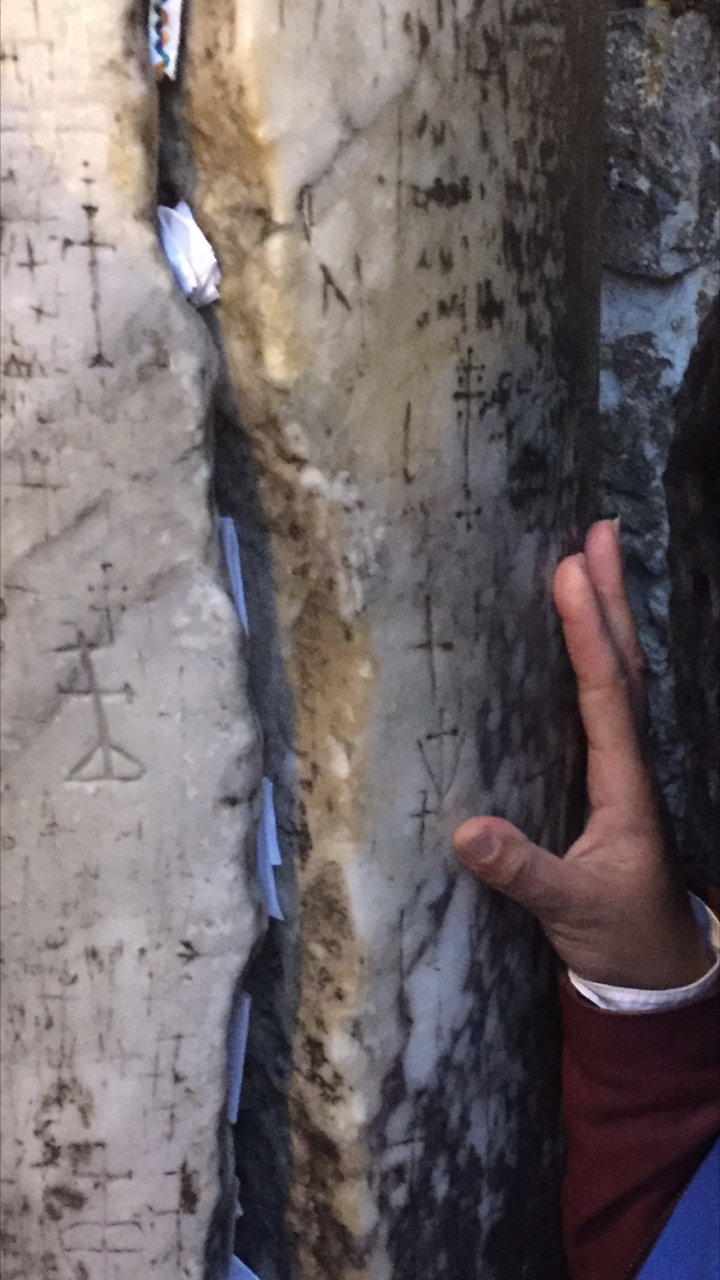 أحجار أورشليم
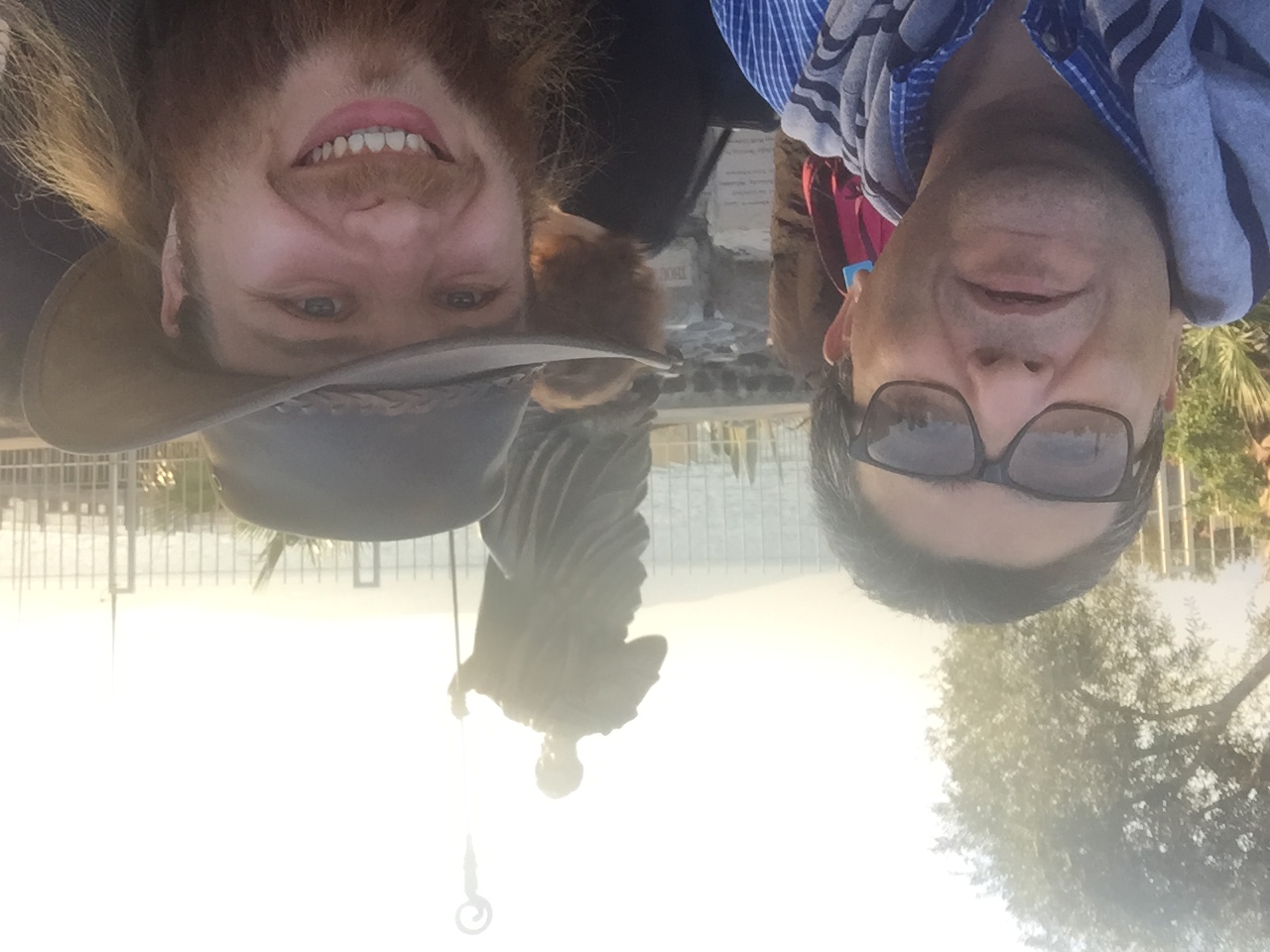 طلبت وجهك ووجهك يارب التمس
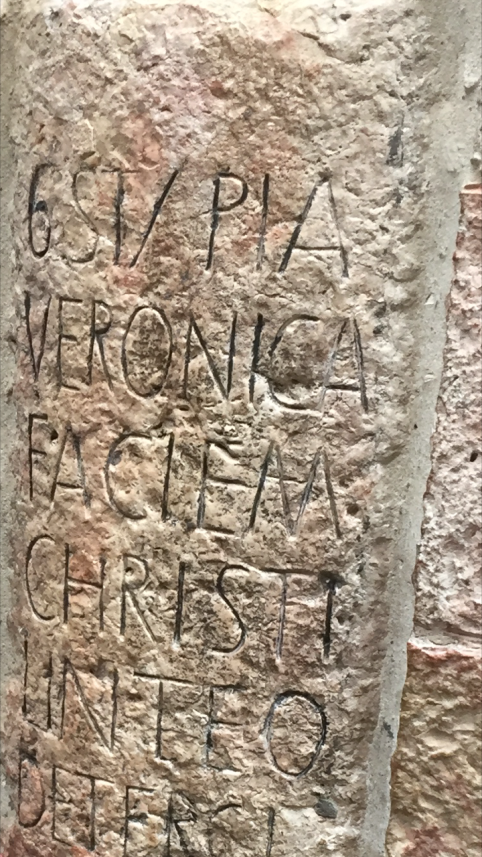 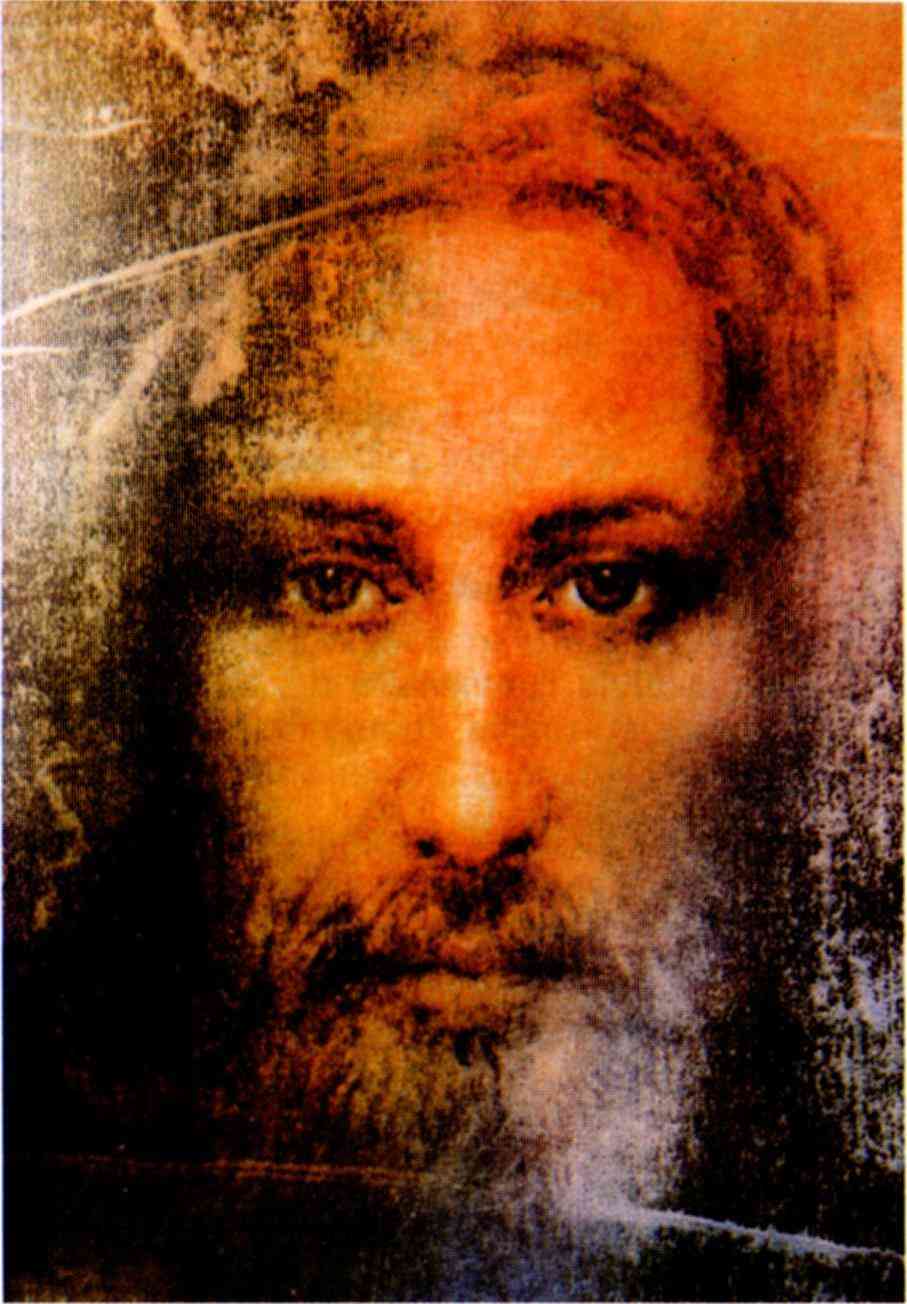 أحجار أورشليم
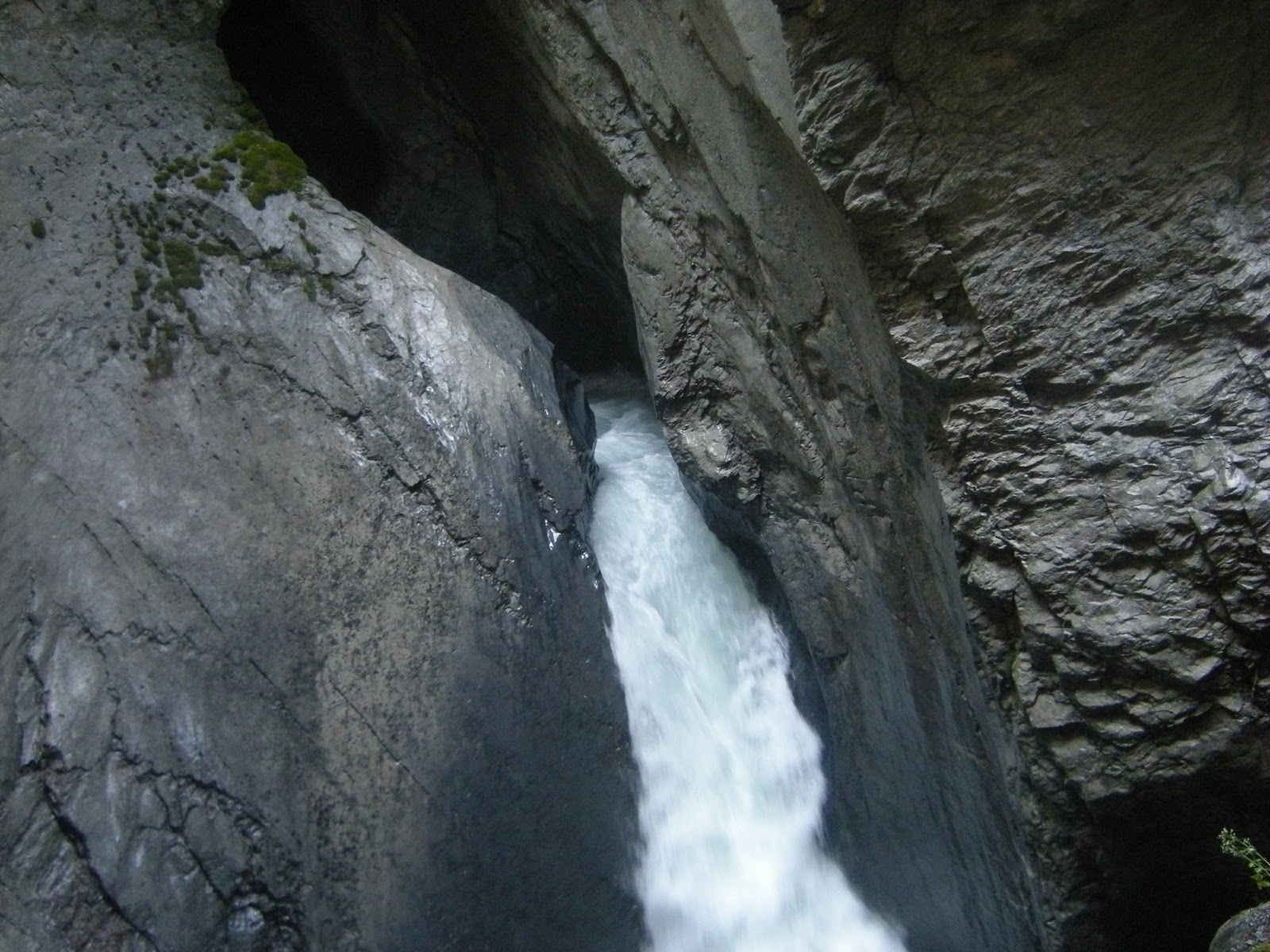 أخرج
 ماء من صخره صماء
 وسقي شعبه في
 البريه
أمثله هل أنا واحد من هؤلاء؟
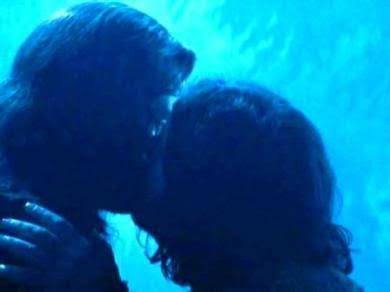 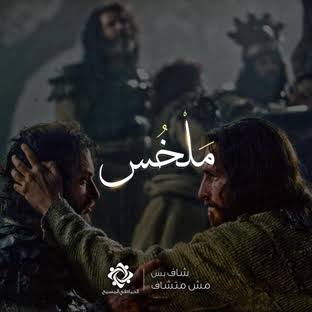 ليس لهم آذان ولكن سمعوه !
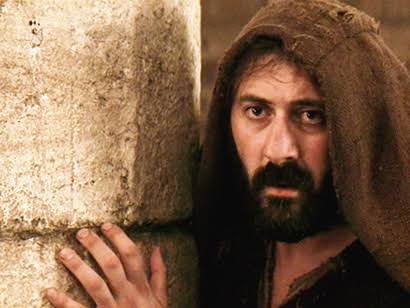 ... لاني
 عريان فاختبأت !
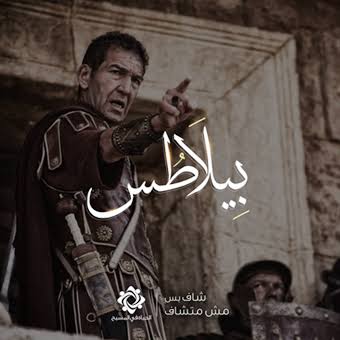 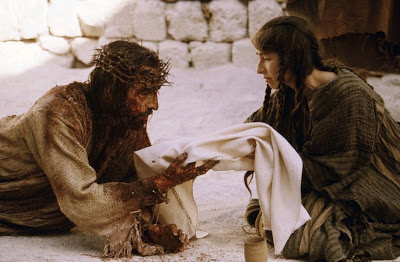 ... ووجهك
 يا رب التمس
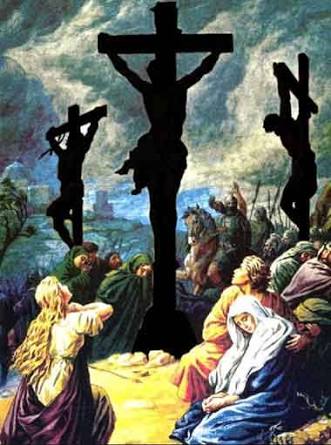 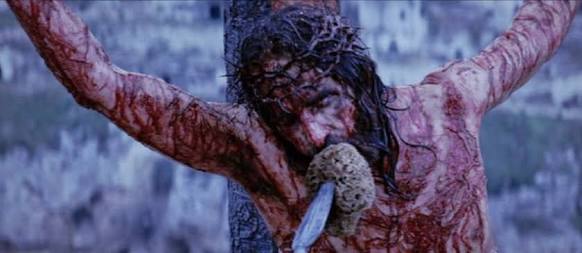 كأس ماء بارد لا ينسي ...
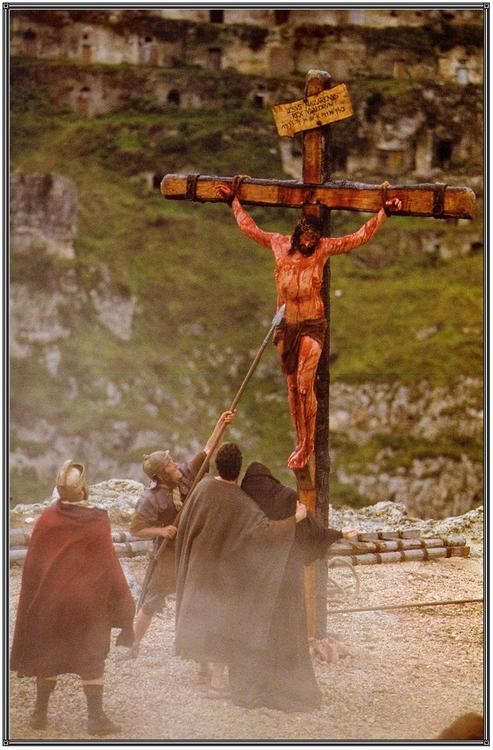 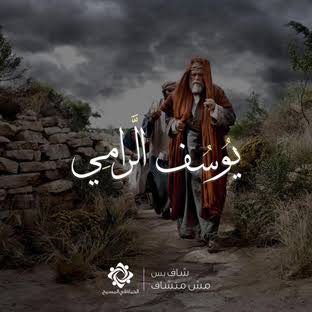 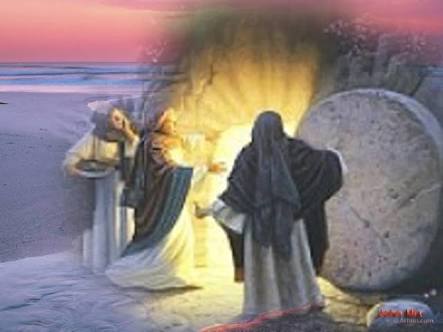 وقفه نفكر في احدي محطات اورشليم
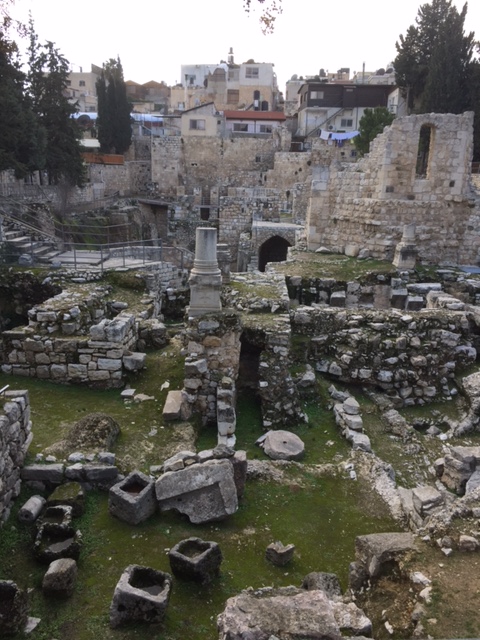 بركة حسدا 
يا سيد
 ليس لي انسان يلقيني في البركه 
متي تحرك الماء
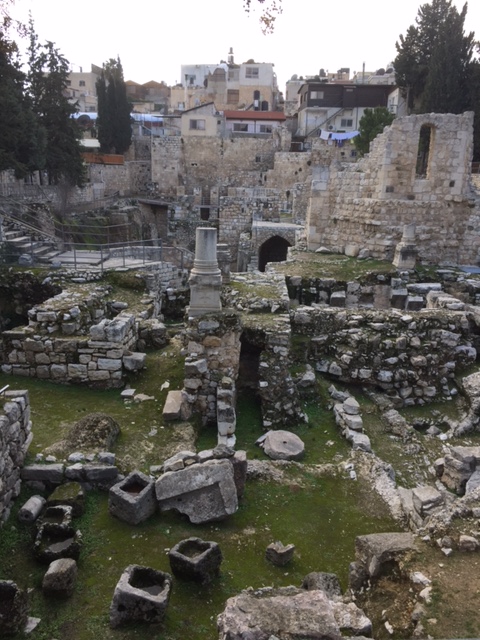 متي تحرك الماء...
واحد شاغل باله جدا ومكسر الدونيا ايميلات وفاكسات وحقوق انسان و .... الخ
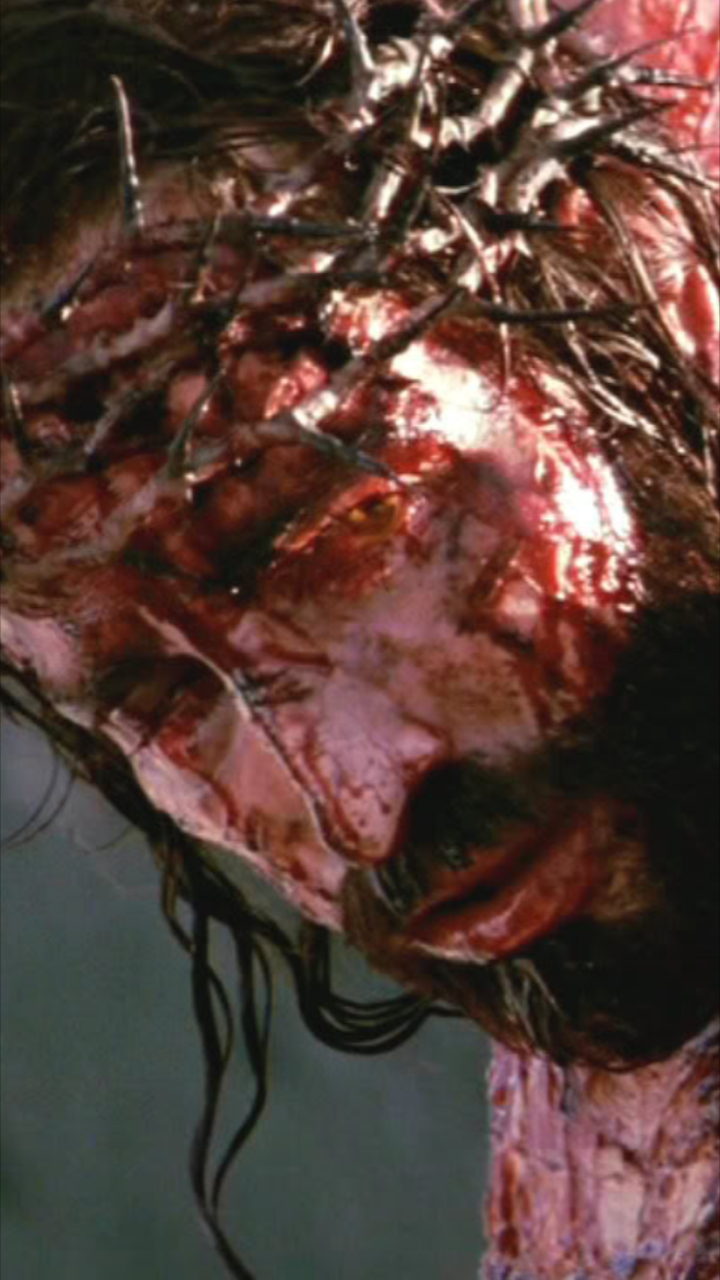 يا بنات أورشليم لا ...
يا
 بنات أورشليم
 لا ...
أحجار أورشليم
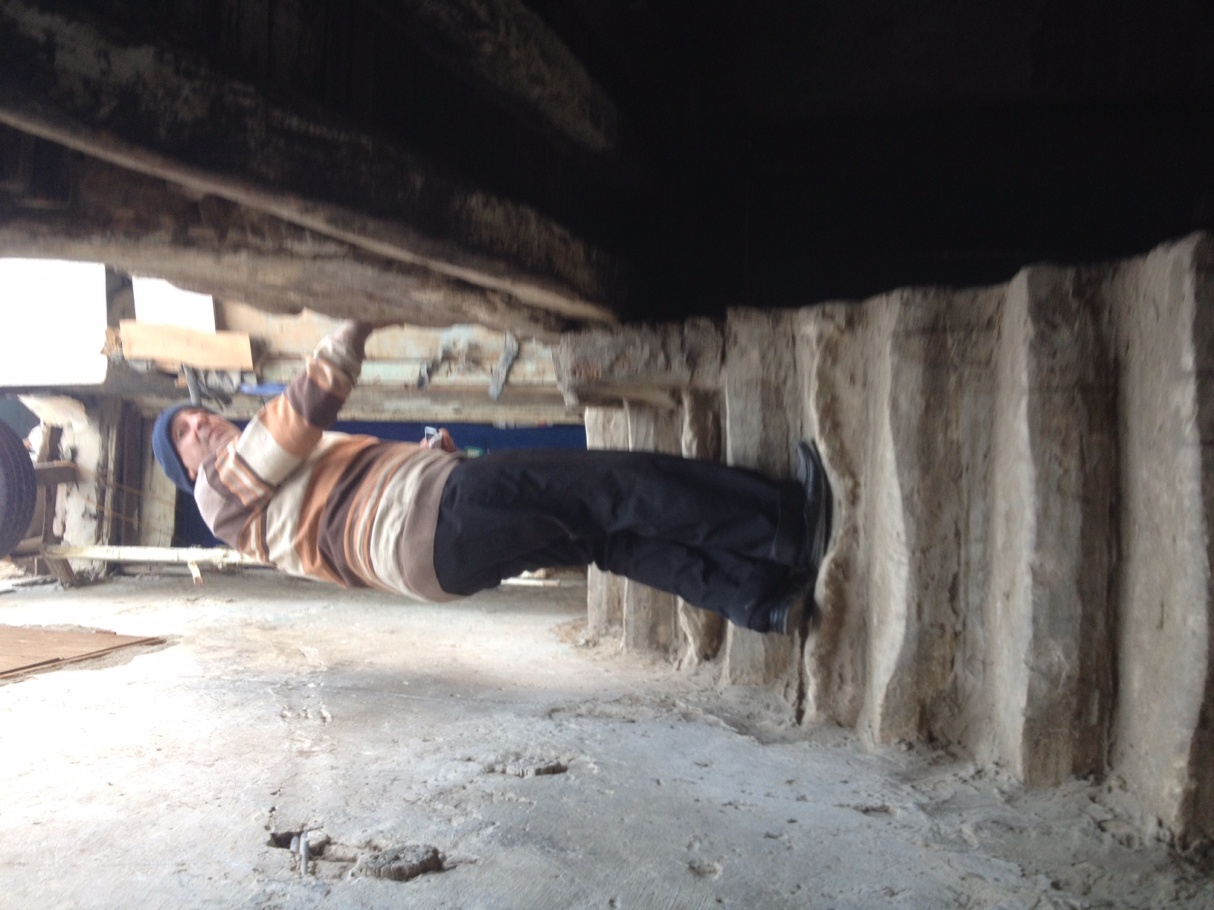 سلم يعقوب بين السماء والارض
أحجار أورشليم
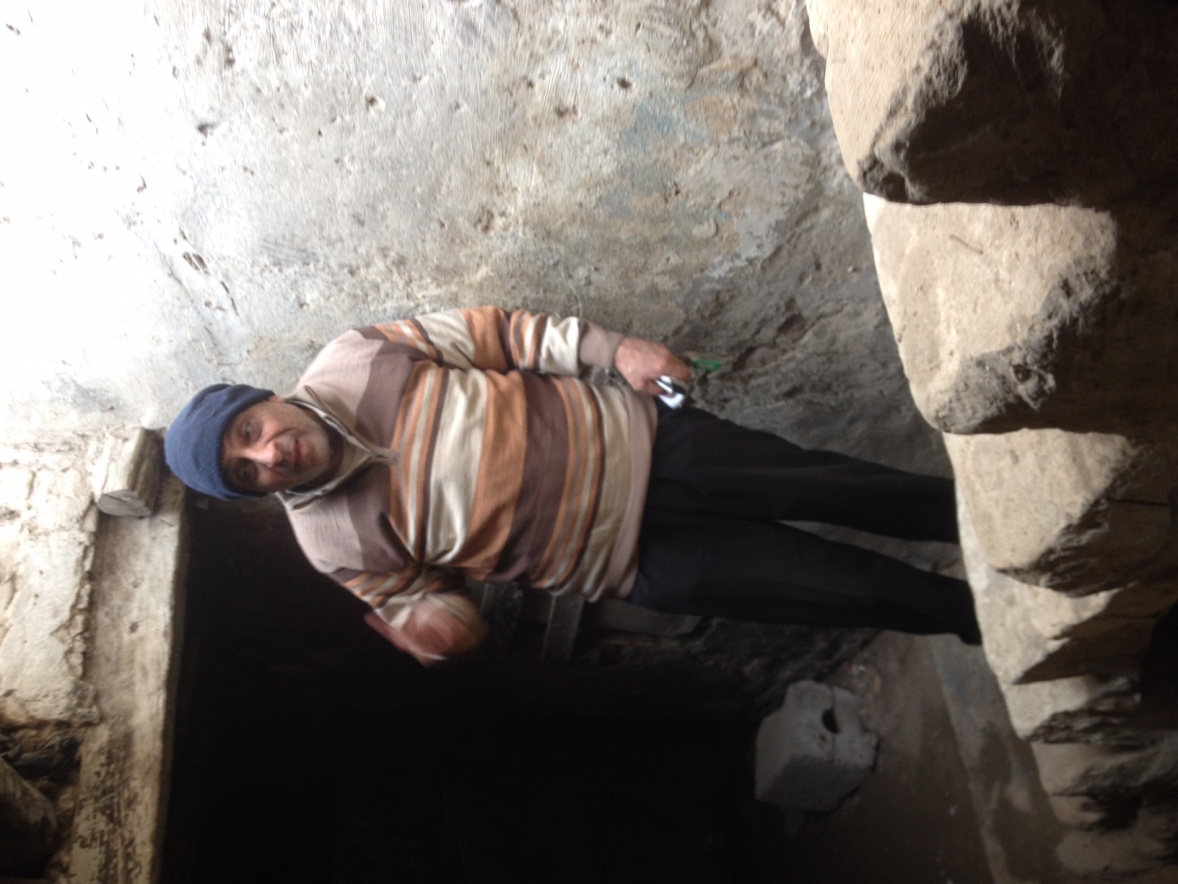 أحجار أورشليم
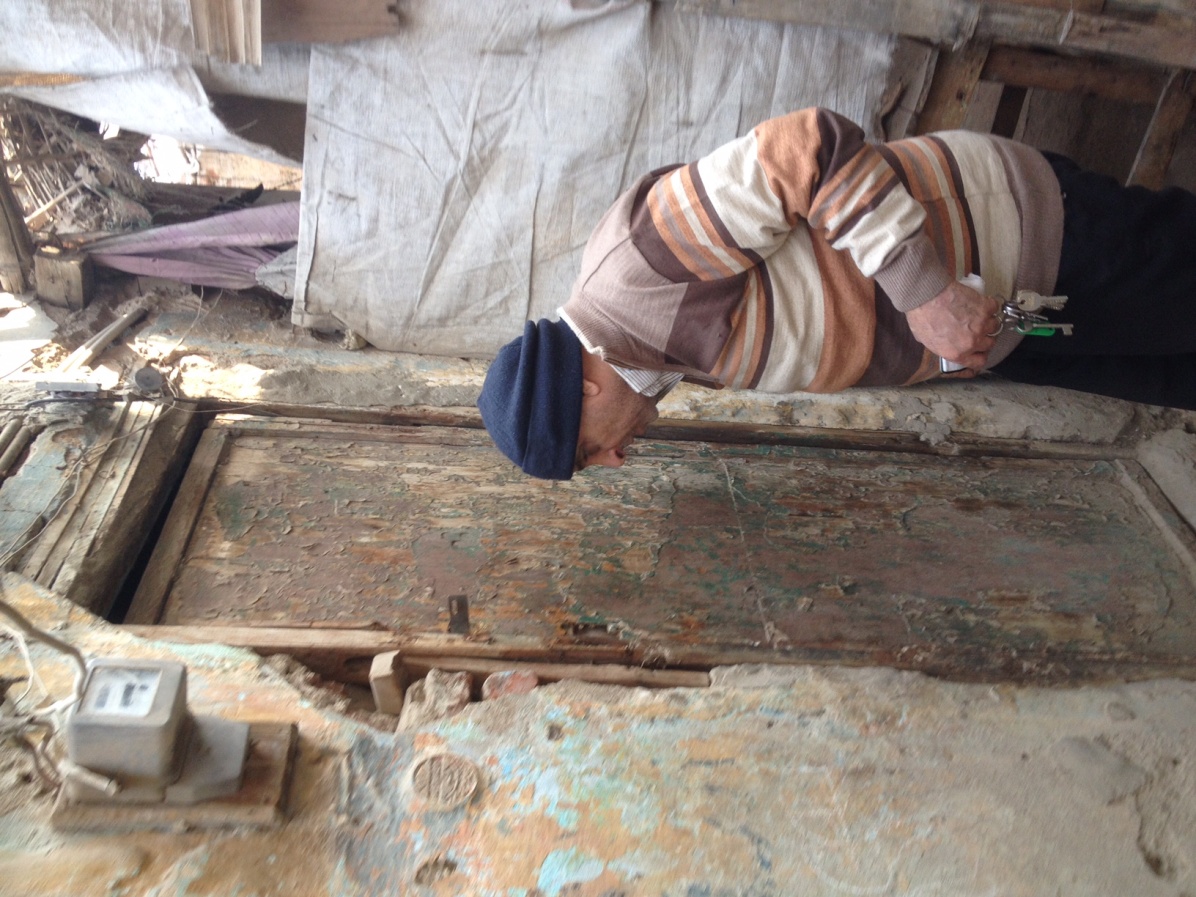 ! ...حتي الاحجارحكيمات وجاهلات
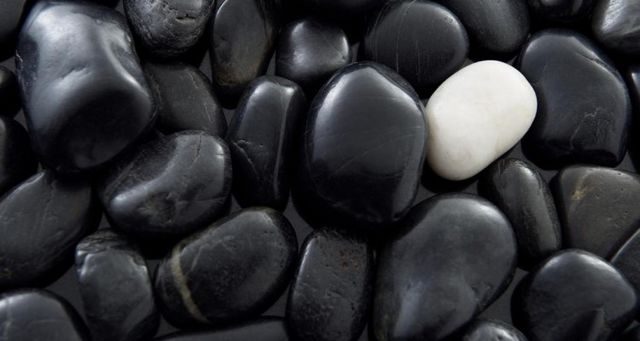 حدوتة حجرين
... وقليلون
 هم الذين يجدونه !
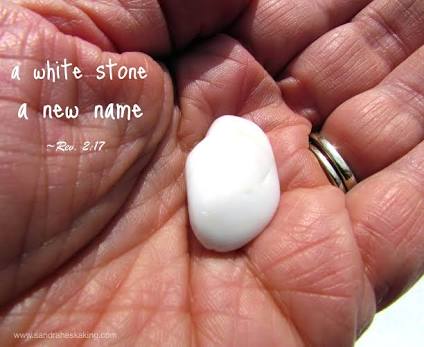 أحجار أورشليم
17. مَنْ يَغْلِبُ
 فَسَأُعْطِيهِ أَنْ يَأْكُلَ مِنَ الْمَنِّ الْمُخْفَى، 
وَأُعْطِيهِ حَصَاةً بَيْضَاءَ، 
وَعَلَى الْحَصَاةِ اسْمٌ جَدِيدٌ مَكْتُوبٌ لاَ يَعْرِفُهُ أَحَدٌ غَيْرُ 
الَّذِي يَأْخُذُ».
أحجار أورشليم
أنا ...
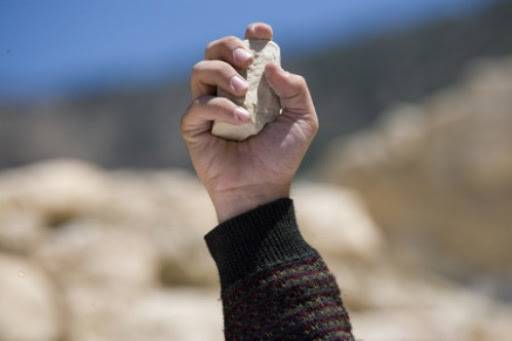 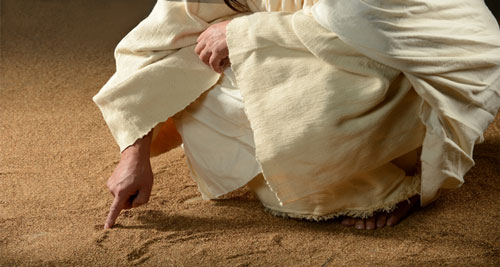 هو ...
9 وَلاَ تَفْتَكِرُوا أَنْ تَقُولُوا فِي أَنْفُسِكُمْ: لَنَا إِبْراهِيمُ أَباً.
 لأَنِّي أَقُولُ لَكُمْ: 
إِنَّ اللَّهَ قَادِرٌ أَنْ يُقِيمَ مِنْ هَذِهِ الْحِجَارَةِ أَوْلاَداً لِإِبْراهِيمَ.
متي ٣
يا بخت الناس اللي عايشه هناك في أورشليم !
أحجار أورشليم
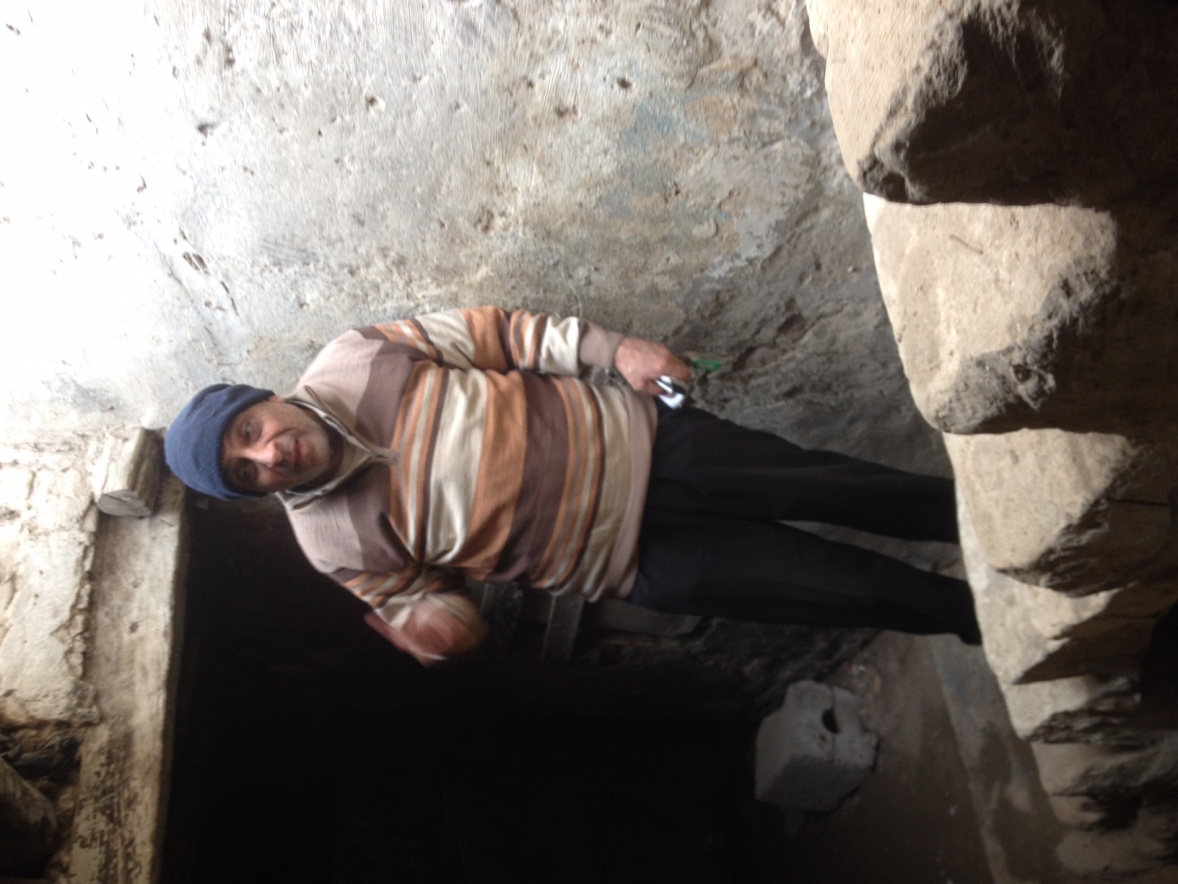 ممكن 
اكون هناك بدون سفر 
لو انا حابب ... 
سلم يعقوب 
موجود من حولي
 ومن له عينان للبصر فليبصر
خد بالك اتشال حرف
يا بخت الناس اللي عايشه هناك في أورشليم !
يا بخت الناس اللي عايشه هنا في أورشليم !